Missouri Compromise
Free States v. Slave States
The Problem
In 1819 U.S. had 11 free states and 11 slave states
Missouri was a territory that applied for statehood
Should it be a slave state or a free state?
North wanted a free state
South wanted a slave state
No one wanted the other to gain too much power
North Argument
The North’s economy didn’t rely on slaves, so they felt like it was an unnecessary cruelty



“The existence of slavery [harms] the industry and the power of a nation”
South Argument
The South was afraid the North (free states) would abolish slavery if they gained a majority.


“Why depart from the good old way, which has kept us in quiet, peace and harmony”
Group Compromise Activity
As a group come up with a solution to the problem
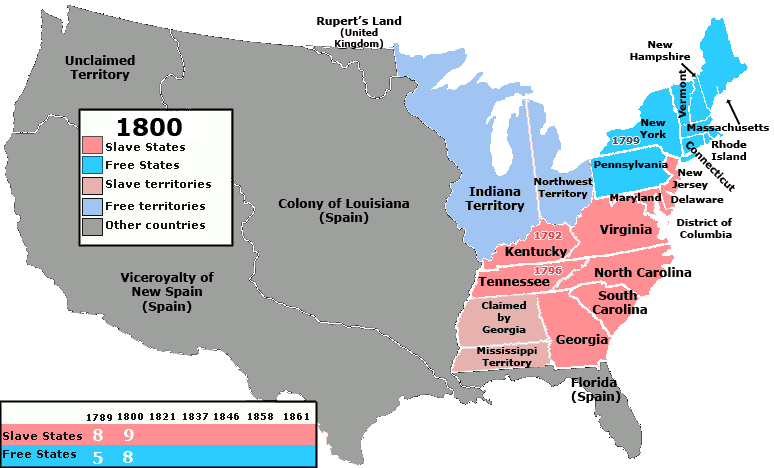 Missouri Compromise
Henry Clay (Senator from Kentucky) came up with a compromise
Missouri would enter the Union as a slave state
Maine would join the Union as a free state
Slavery would not 
be allowed in any 
new territories or 
states formed north 
of 36 degrees latitude
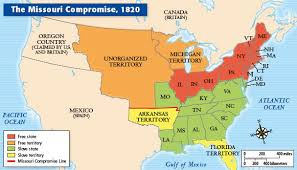